Multipole Moments
Section 41
Expand potential f in powers of 1/R0.
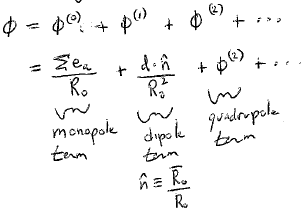 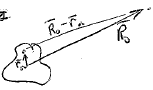 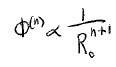 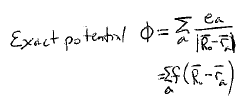 The exact potential is
Taylor expansion
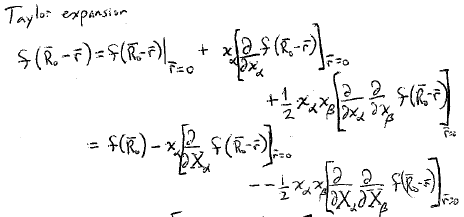 Quadrupole potential
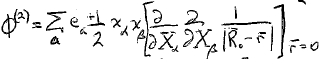 r = 0
We can set r = 0 before taking the derivative
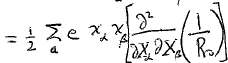 The quadrupole potential has two factors
The factor Saxaxb is a symmetric tensor. 
It is given by the coordinates of all of the charges.
A symmetric tensor has 6 independent quantities. 
The rest of f(2) depends only on the field point R0.
ARE THERE REALLY 6?
How many independent quantities does a rank-two 3D tensor have?
6.
Are all six independent of each other?

How many quantities describe the monopole?

How many quantities describe the dipole?

How many quantities should describe the quadrupole?  6?
The potential of a point charge satisfies Laplace’s equation
and
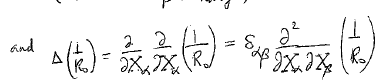 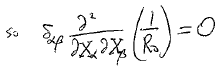 so
We can add this zero to f(2) without changing it.
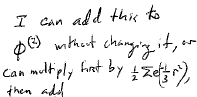 And we can multiply it first by                           and then add it.
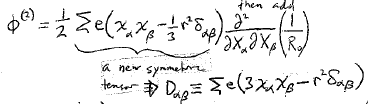 The factor that characterizes the charge distribution is now a different symmetric tensor:
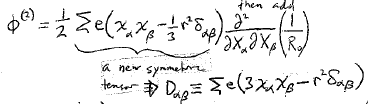 The advantage of the new tensor is that it has zero trace.
Trace
is an equation that allows one of the 6 quantities to be expressed as a combination of the other 5.
Therefore Dab has only 5 independent quantities.
Depends on 5 quantities that characterize the charge distribution.
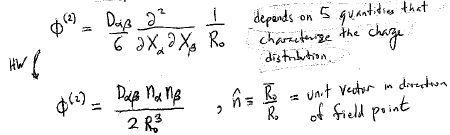 Unit vector in the direction of the field point.
Every 3-D symmetric tensor can be diagonalized by finding principal axes.
Since Daa = 0, only two principle axes are independent.
Suppose charges are symmetric about z
Then z is a principle axis.
Other two axes lie in the x-y plane.
Their location is arbitrary.
Dxx = Dyy = -Dzz/2
Let Dzz be defined as “D”.  
Now we can express f(2) as product of D and P2(cosq), a Legendre polynomial.
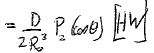 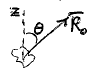 Legendre Polynomial
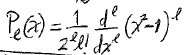 Field point
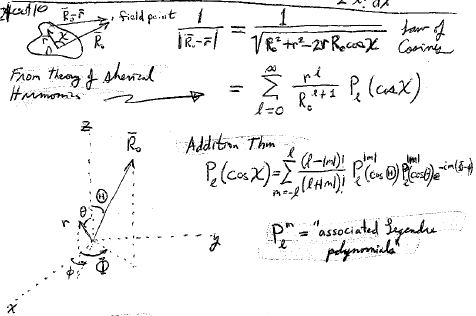 Law of cosines
From theory of spherical harmonics
Addition theorem
-im(F-f)
Associated Legendre polynomials
x
Spherical functions
Note typos in book
2l-pole moment in spherical coordinates

2l + 1 independent quantities
Characterizes the charge distribution
__________
Monopole
Dipole
Quadrupole
Note typo in the book
Relations between Cartesian and spherical expressions for dipole and quadrupole moments